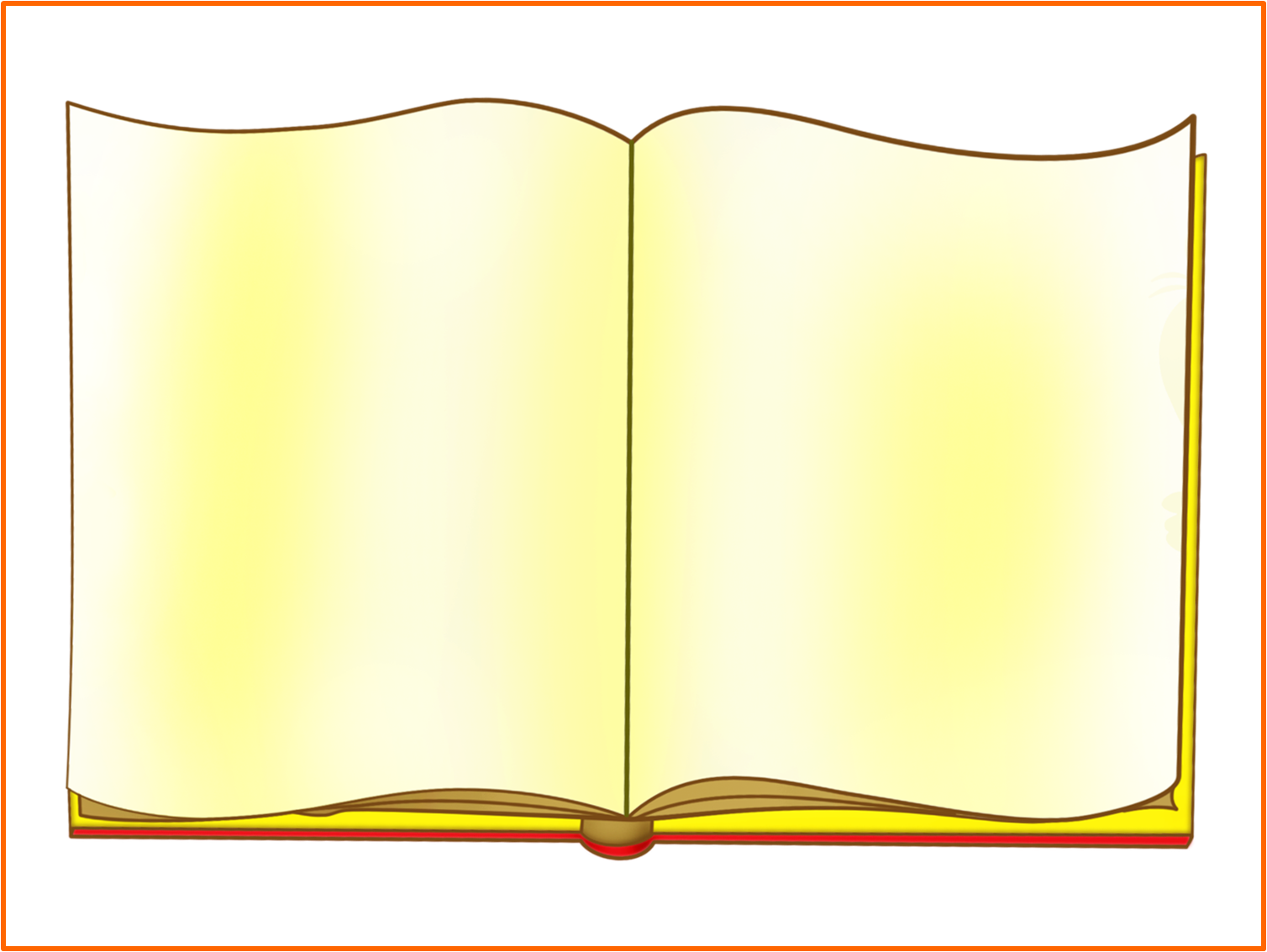 Отдел образования города Усть-Каменогорска
ПСИХОЛОГИЧЕСКАЯ 

ПОМОЩЬ

 РОДИТЕЛЯМ
ПОДГОТОВКА 

ВЫПУСКНИКОВ

 К ЕДИНОМУ

 НАЦИОНАЛЬНОМУ

 ТЕСТИРОВАНИЮ
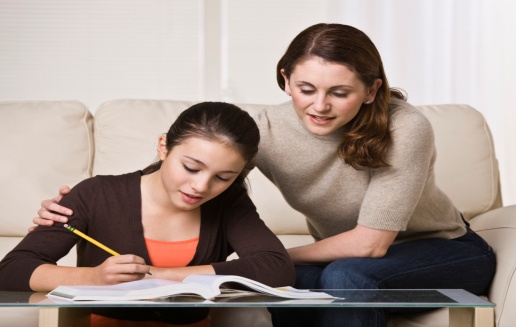 Подготовили: 
методист отдела образования г.Усть-Каменогорска  Нугумарова А.Д., 
педагог-психолог  КГУ «Общеобразовательная школа № 47»   Ахтанова Ж. Ж.
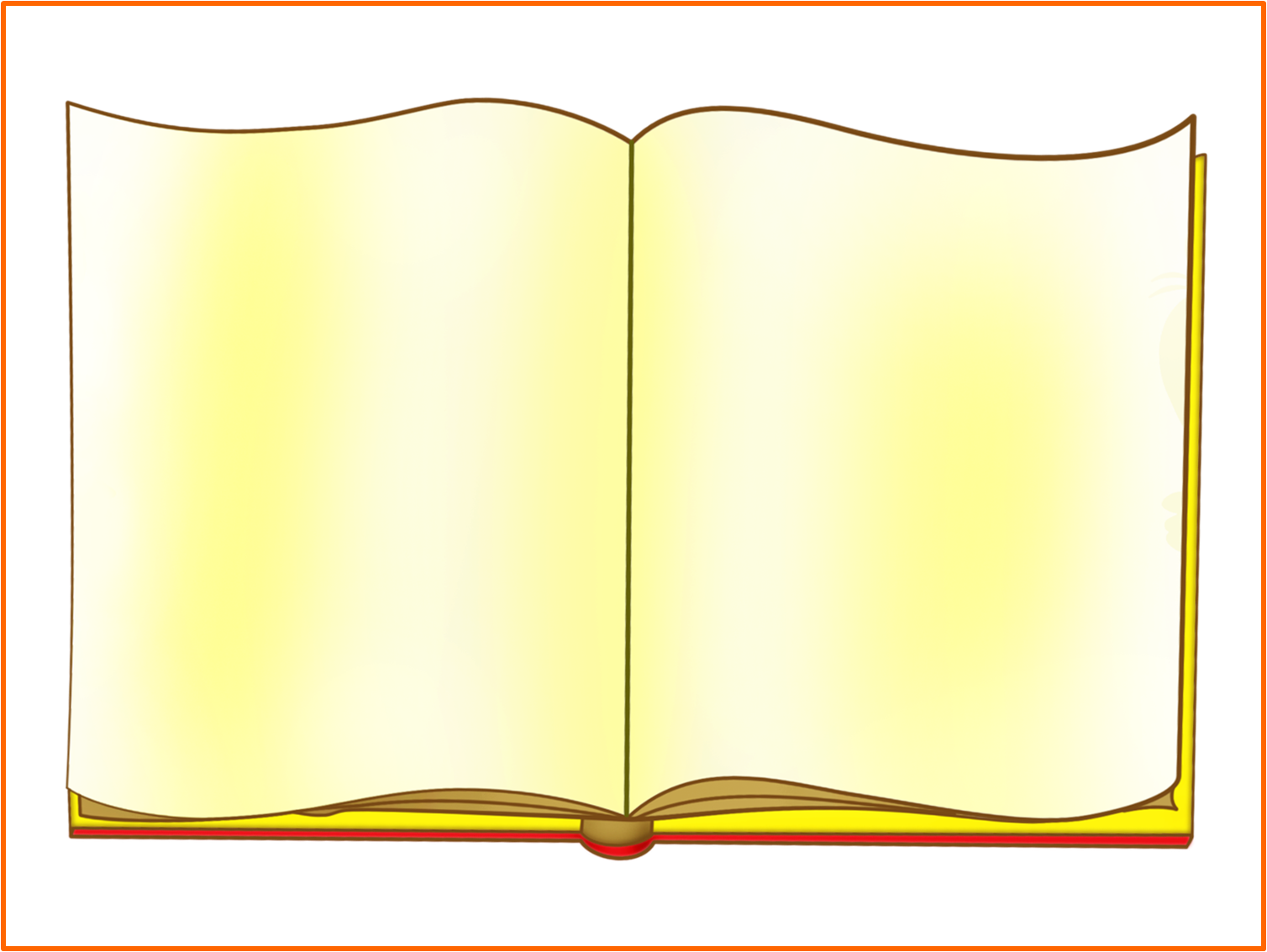 Казахская народная мудрость:«Великий путь от порога дома начинается»
Впереди - вся жизнь, и подросток должен идти с уверенностью в своих силах, чувствовать, что родители понимают и поддерживают его.
Даже если не всё сразу получится  у него, он должен быть уверен в том, что у него будет возможность достичь поставленных целей!
Семье принадлежит важная роль в создании психологического климата во время подготовки выпускника к ЕНТ.
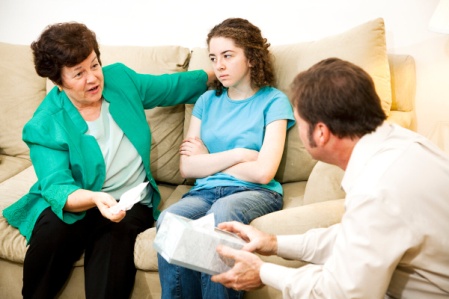 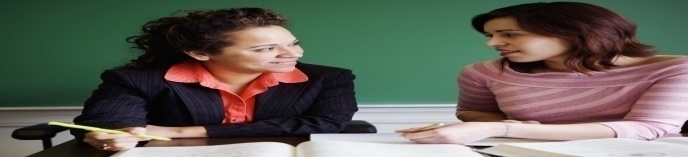 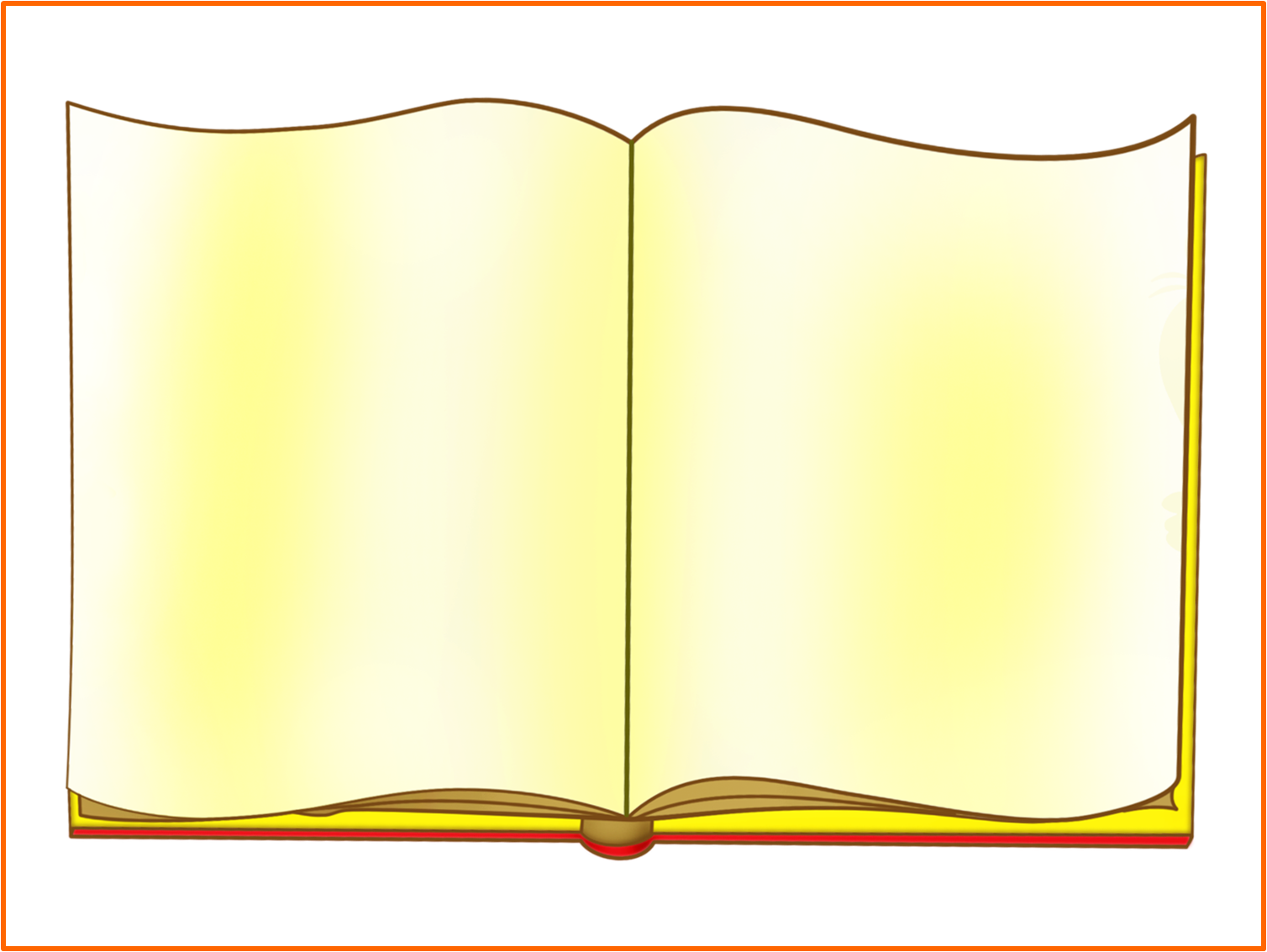 Не нужно сравнивать достижения вашего ребенка с достижениями других детей!
Будьте готовы отложить все другие дела, если детям срочно нужна ваша помощь. Исключите на этот период все конфликтные вопросы, касающиеся учебной деятельности, стимулируйте ответственность в подготовке к экзамену и поддерживайте у детей веру в собственные силы.
Не стоит забывать, что подросток понимает эмоциональное состояние родителей с повышенной чувствительностью и эмоционально реагирует на него.
 Помните: основными помощниками родителей в сложных ситуациях являются терпение, внимание и понимание.
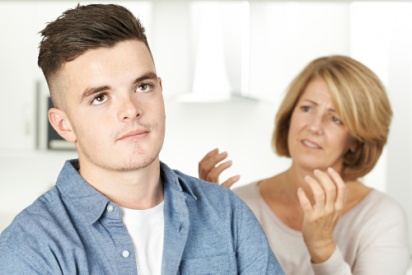 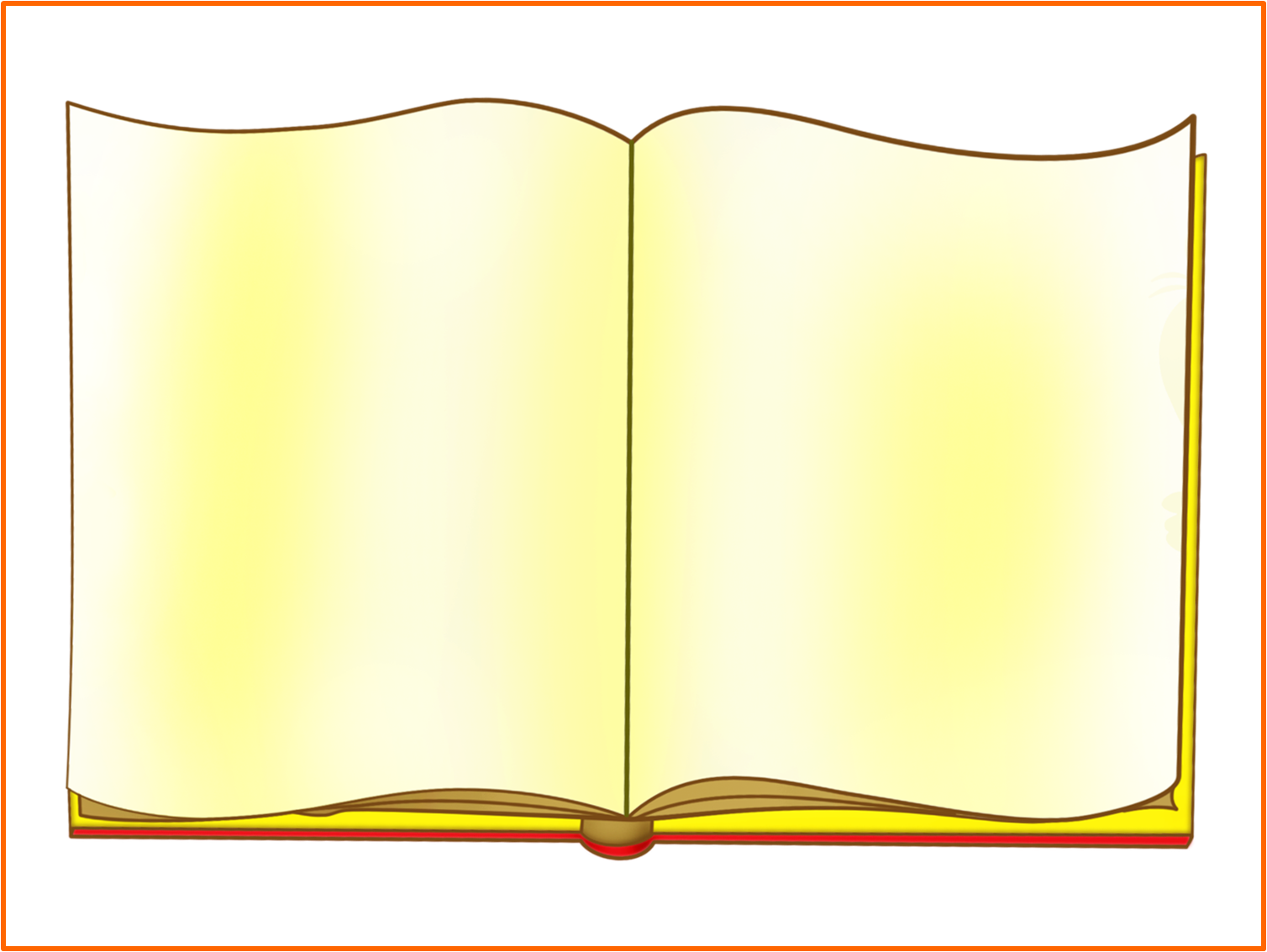 Каждый родитель должен понимать:
В такой период родителям, возможно, придется изменить привычный стиль общения и взаимодействия с сыном или дочерью.  
Следует сосредоточиться на позитивной стороне его поступков, поощрении того, что он делает. Выражайте свою поддержку и поощрение не только словами.
 Это может быть ваша улыбка, похлопывание по плечу, кивок головой, взгляд в глаза, прикосновение к ребенку.
Для учащихся 11-х классов важная задача – подготовка и сдача Единого национального тестирования.
 Ресурс по спокойствию, надежности, психологической устойчивости подростков, прежде всего, зависит от их родителей. Вербально и негласно родитель сообщает ребенку, что верит в его силы и способности.
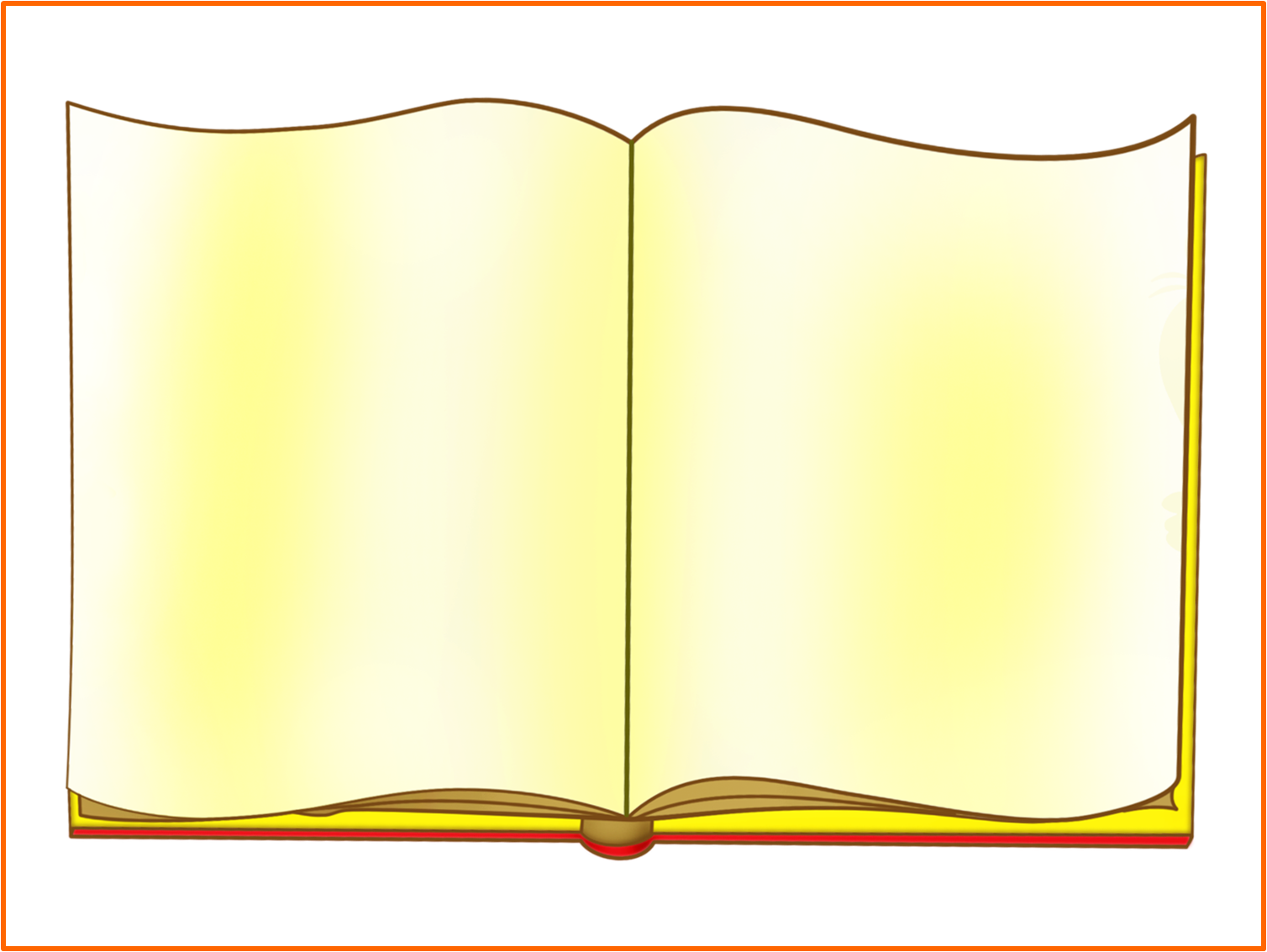 Забота о здоровье
Интенсивная работа интеллекта (мозга)
требует питательных,
 разнообразных блюд и
 сочетание витаминов. 
 Обратите внимание на питание ребёнка.
 Такие продукты, как рыба, творог, орехи, курага и т.п. стимулируют работу головного мозга.
Контролируйте режим подготовки ребенка, не допускайте перегрузок, объясните ему, что он обязательно должен чередовать 
занятия с отдыхом.
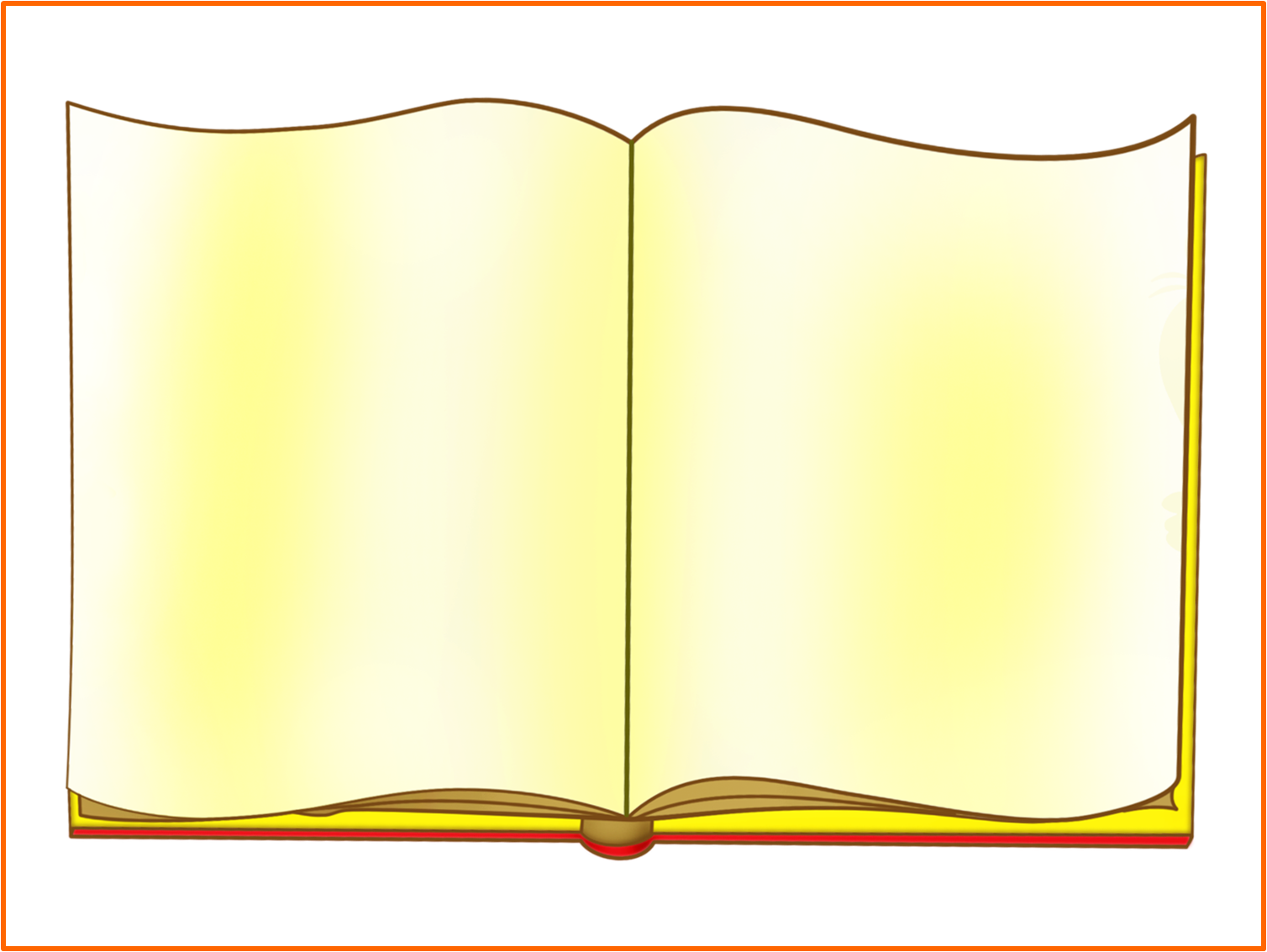 Поддержка подростка
Подросткам особенно нужно родительское внимание и понимание, уважение и тепло.
 Хотите поговорить , 
скажите своему ребенку , что вы его  искренне любите, и что ваше сердце наполнено  любовью к нему!     
Побольше говорите  со своим ребенком! 
Ответьте  на  все  его вопросы!
Обсудите его тревогу и страх.
Обнимайте своего ребенка!
Физический контакт является надежным инструментом
	

 Известный американский семейный психолог 
 Вирджиния Сатир писал:
 “Чтобы быть просто живым надо обнимать ребенка четыре раза в день, а двенадцать раз в день надо обнимать для нормального развития  ребенка ".
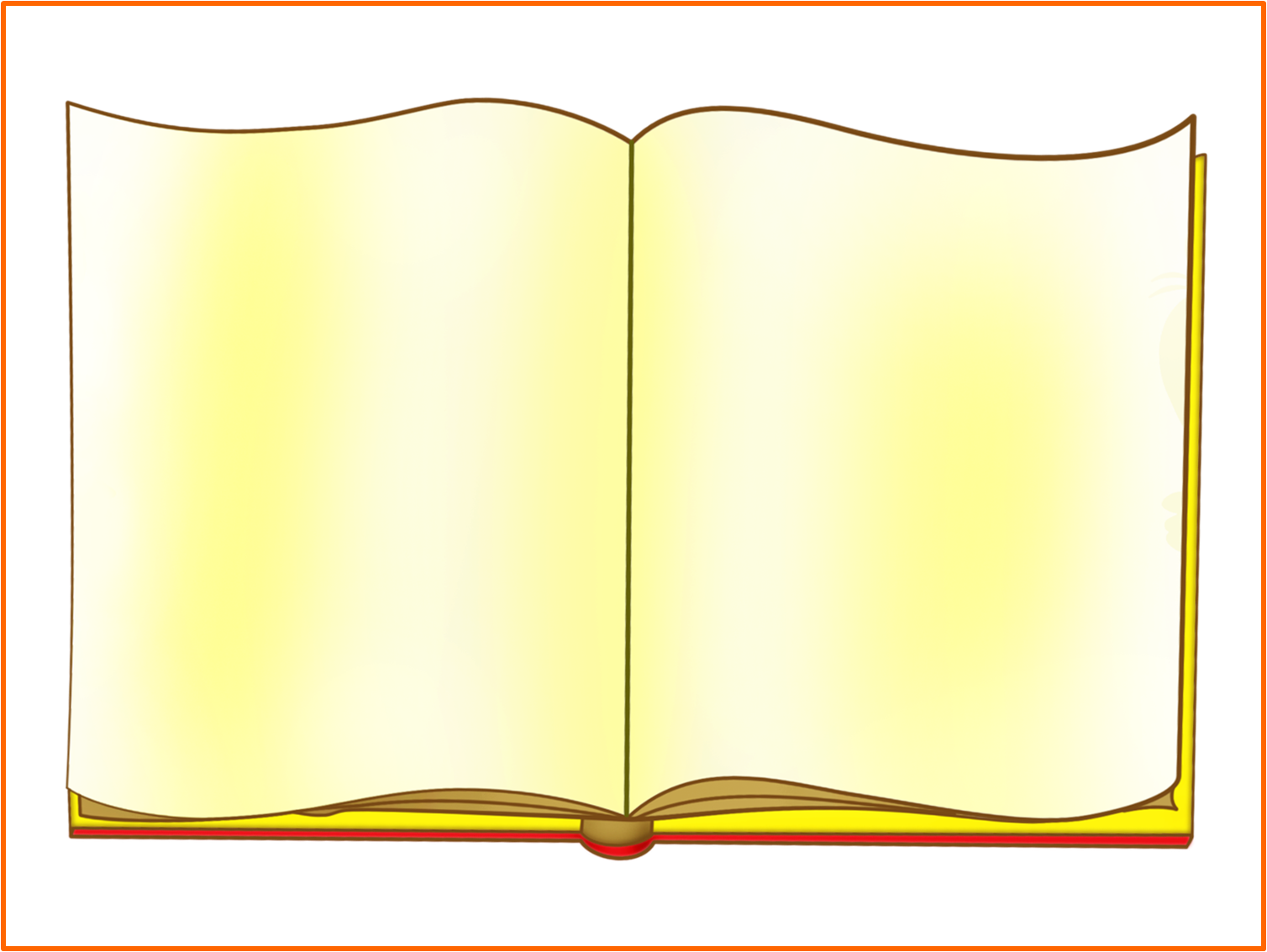 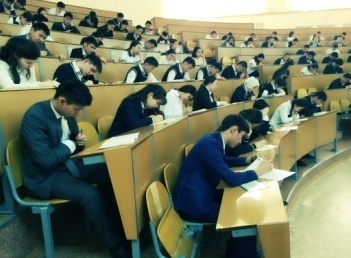 В семье  
должно быть  понимание,
 взаимная поддержка, 
уважение и любовь! 
Подростку важно знать, что он нужен таким, какой он есть.
Качественная сдача Единого национального Тестирования только в сотрудничестве родителей, педагогов  и выпускников!
Давайте получим
самый лучший результат!
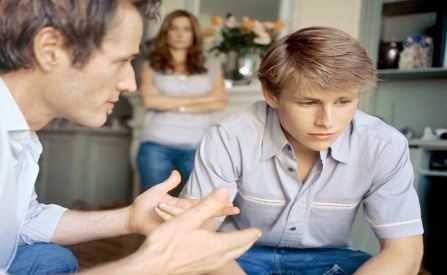